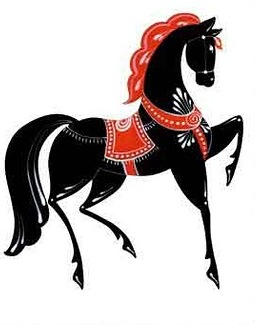 ТЕМА УРОКА:
Конь - огонь – 
 символ солнца, плодородия и добра.
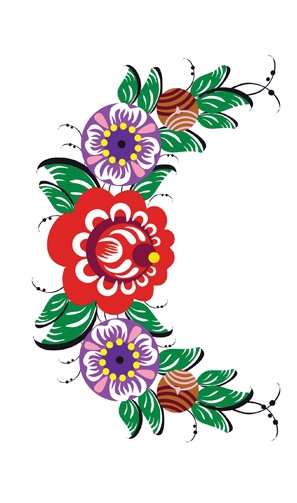 Учитель начальных классов:
Кожевникова Ольга Александровна
ГБОУ СОШ №537
Московского района, СПб
«Веселый Городец»
Есть на Волге город древний, 
По названью – Городец. 
Славится по всей России
Своей росписью, творец. 
Распускаются букеты, 
Ярко красками горя. 
Чудо - птицы там порхают, 
Будто в сказку нас зовя. 
Если взглянешь на дощечки, 
Ты увидишь чудеса! 
Городецкие узоры тонко вывела рука! 









Городецкий конь бежит -
Вся земля под ним дрожит! 
Чудо - птицы там порхают, 
И кувшинки расцветают! 
Будто в сказку нас зовя! 
Городецкие цветы
Чудо, как хороши. 
Они душу веселят
И на нас с тобой глядят. 
Из липы доски сделаны, 
И прялки, и лошадки… 
Цветами разрисованы, 
Как будто полушалки. 
Там лихо скачут всадники, 
Жар-птицы в высь летят. 
И точки чёрно-белые
На солнышке блестят. 
Ох, Россия, ты, Россия, 
Славы не убавилось, 
Городцом, ты, Городцом
На весь мир прославилась.
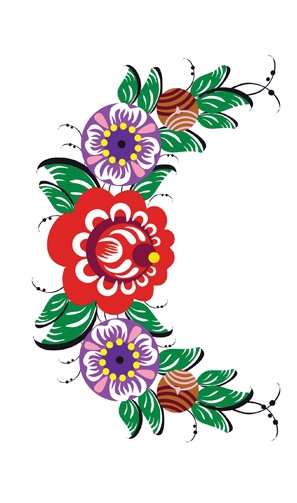 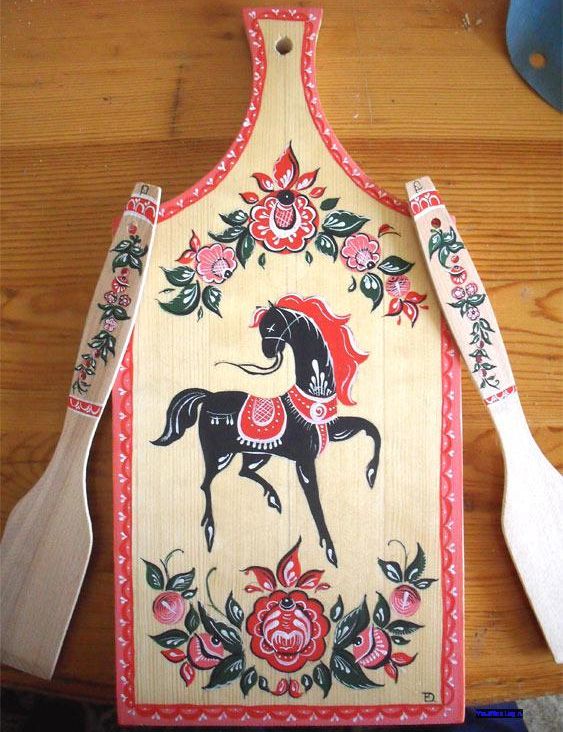 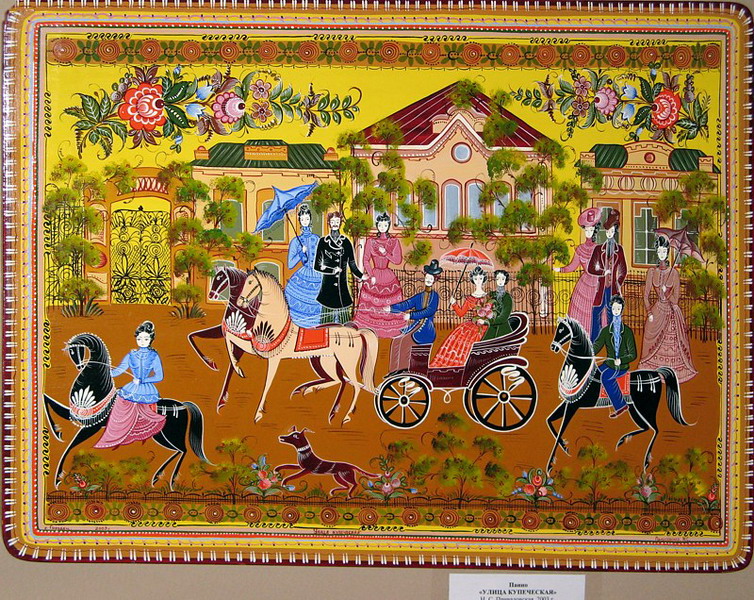 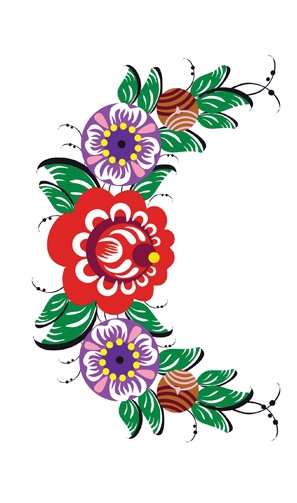 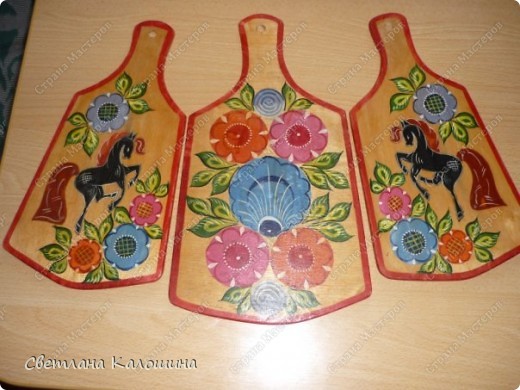 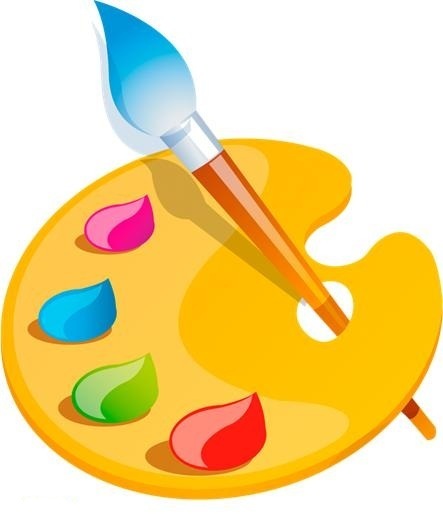 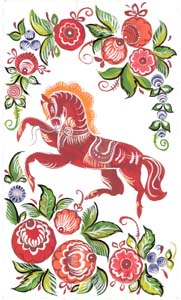 Образец нашей работы
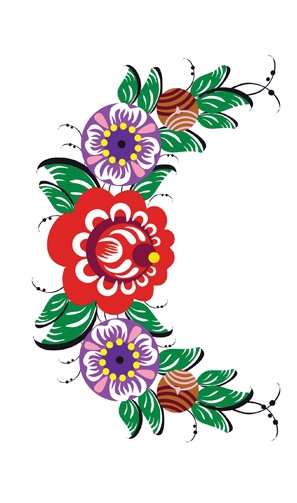 Перенесём рисунок на доску
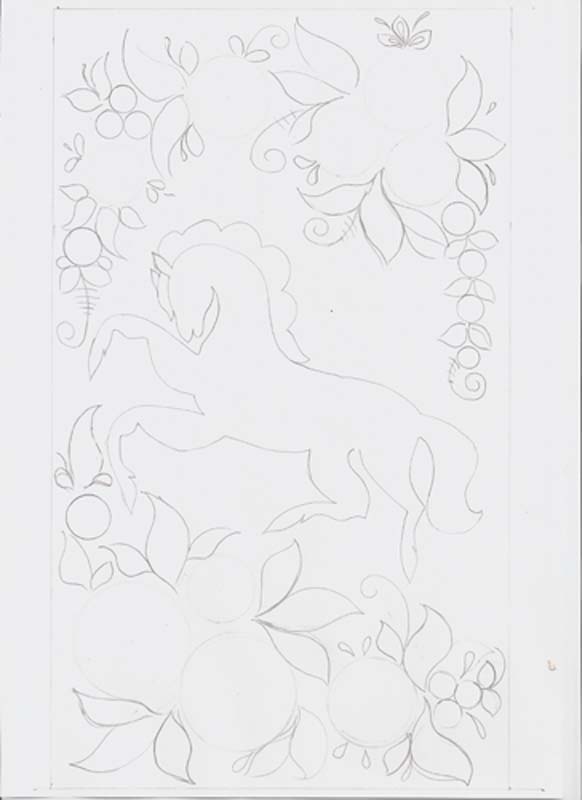 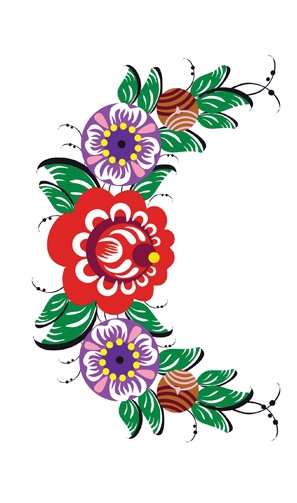 Поставим ручку кисти в перпендикулярное положение по отношению к доске, где у нас будет располагаться цветок, а саму кисть прислоним к доске, так, чтобы она легла на неё, где будет лежать кончик кисти, там будет край круга.
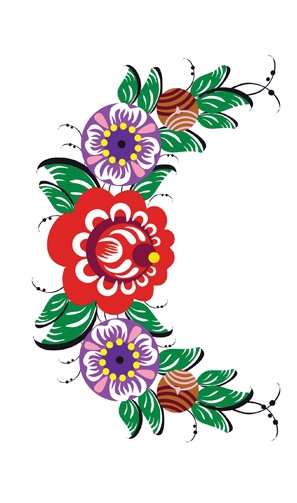 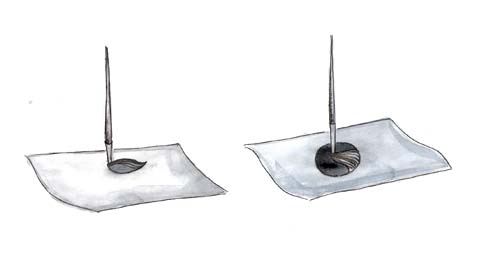 Сделаем круги красного, голубого и
 оранжевого цветов
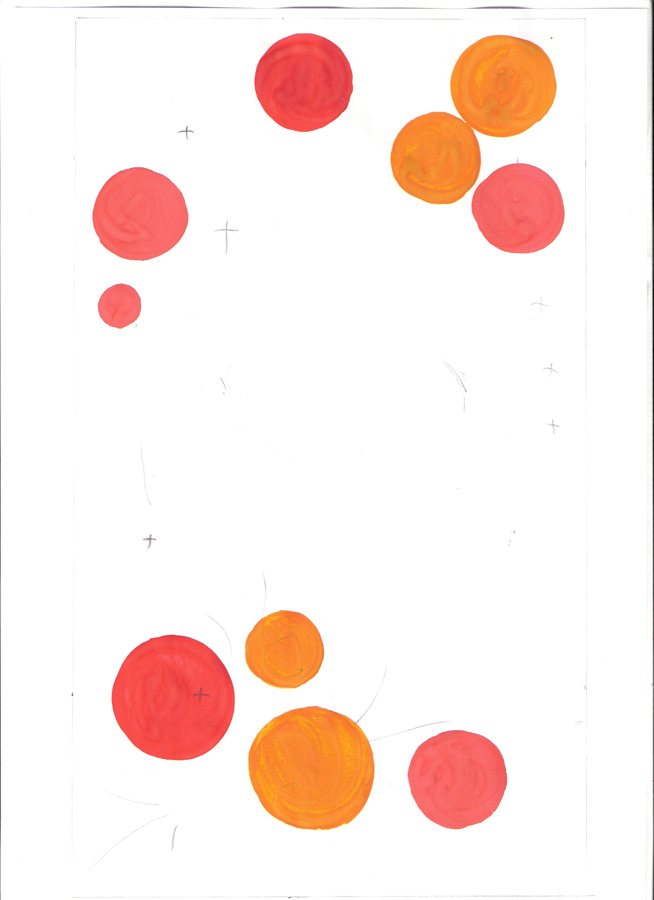 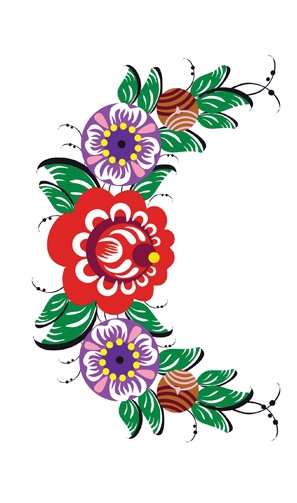 Рисуем листики 
двумя цветами
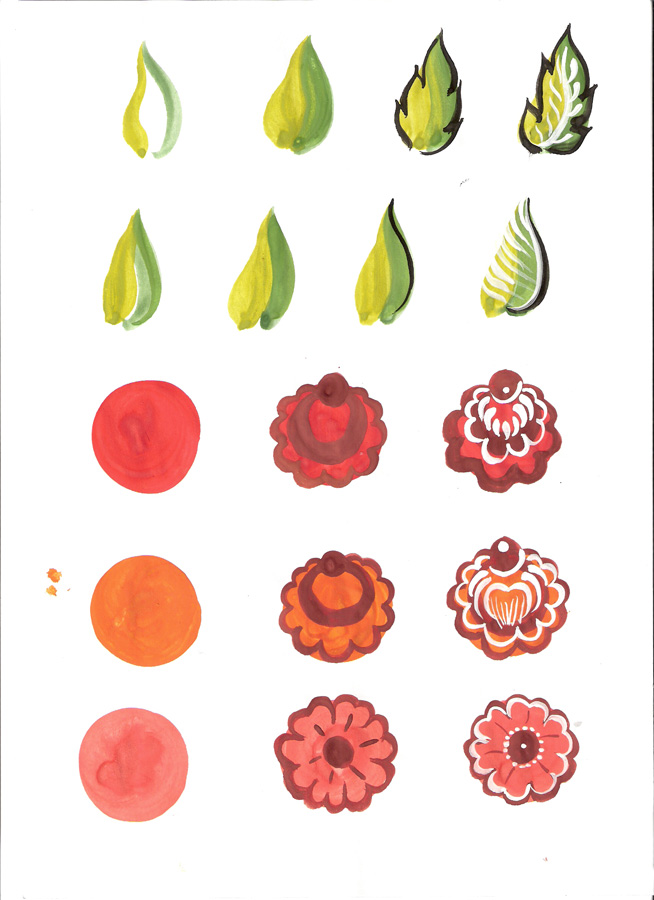 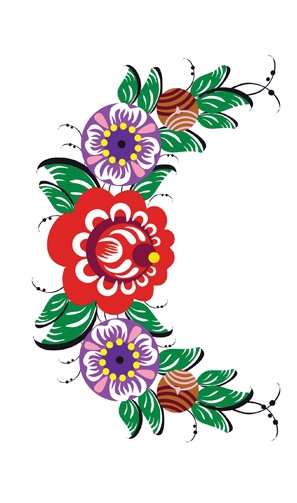 Делаем контур коня
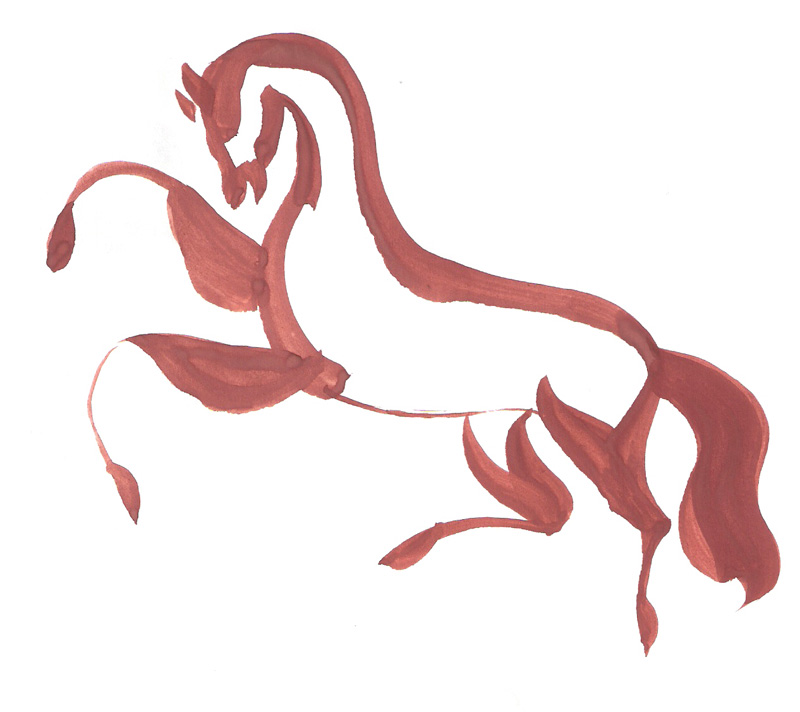 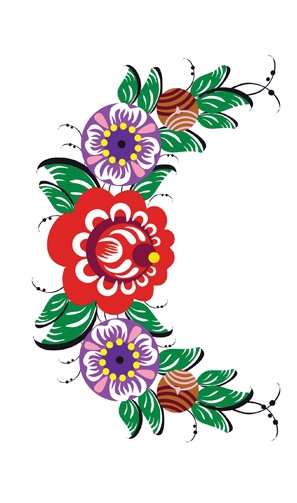 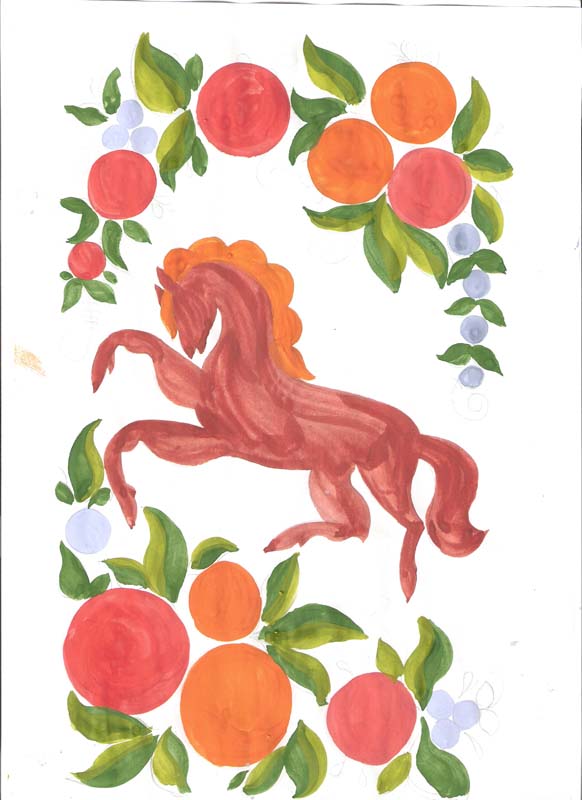 Закрашиваем коня
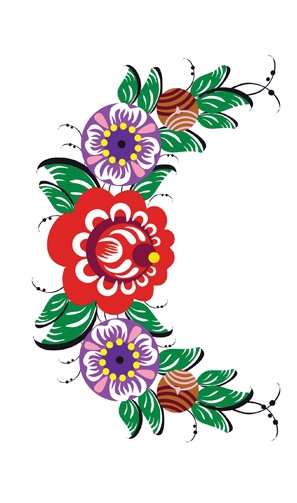 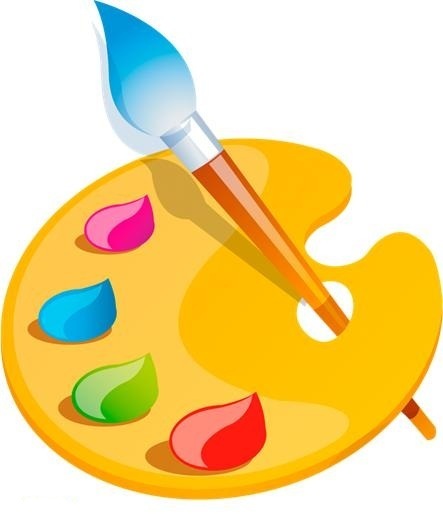 Шаг 2
Шаг 1
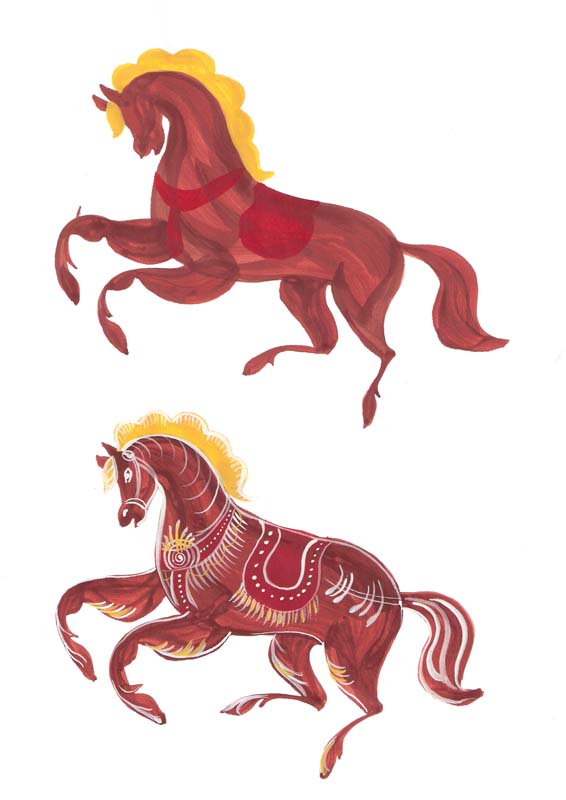 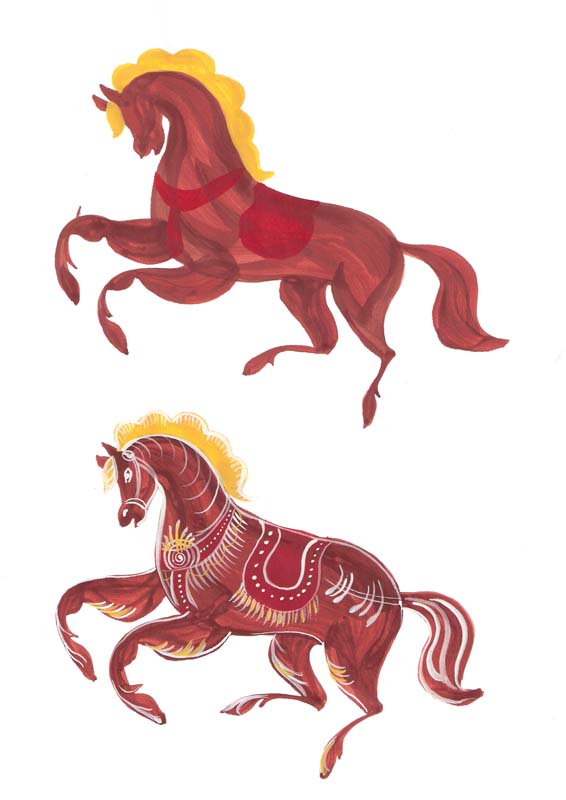 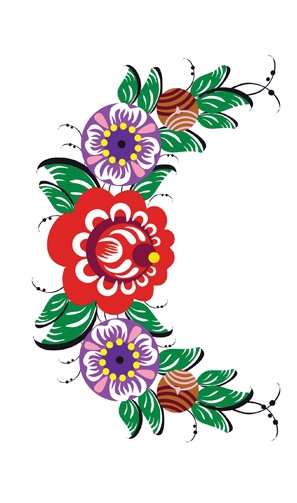 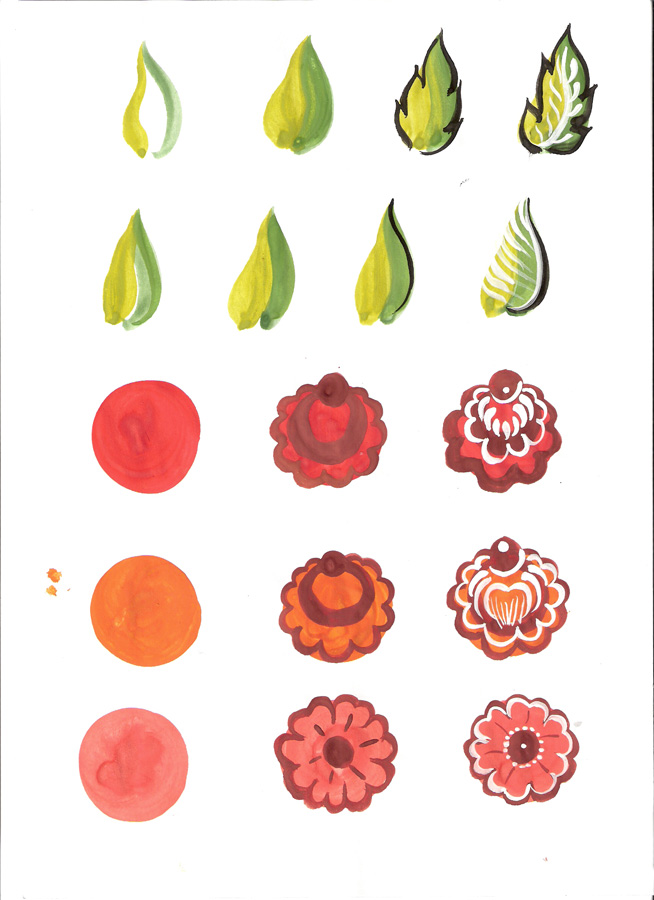 Оживляем цветочки и листочки
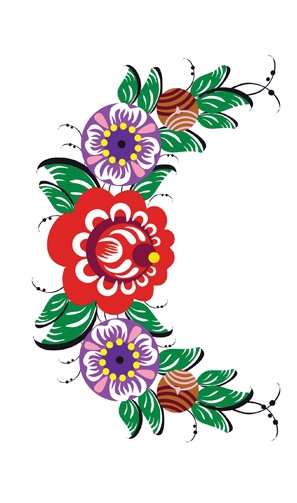 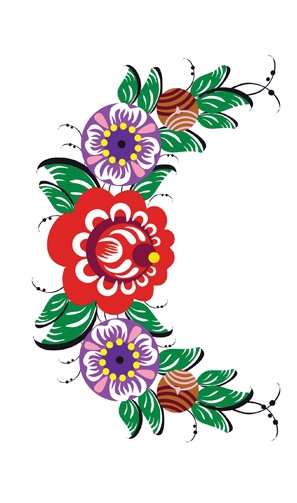 Итог работы
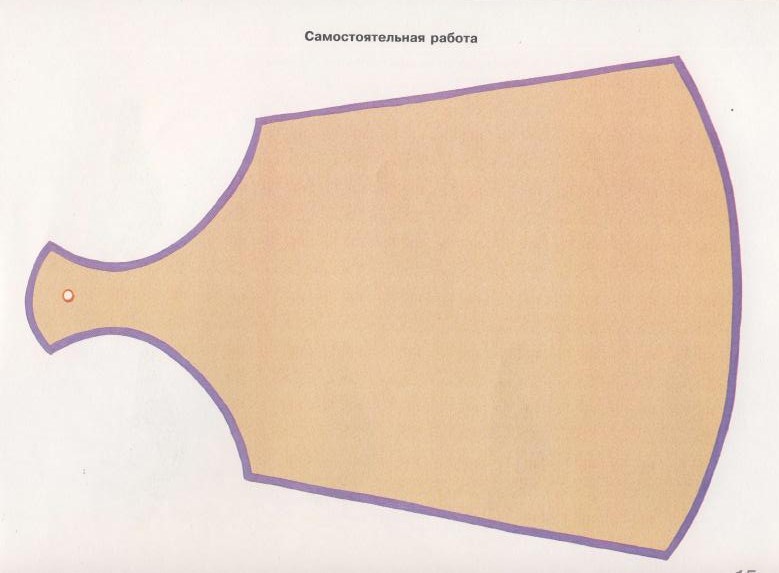 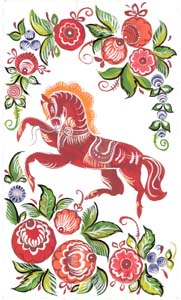 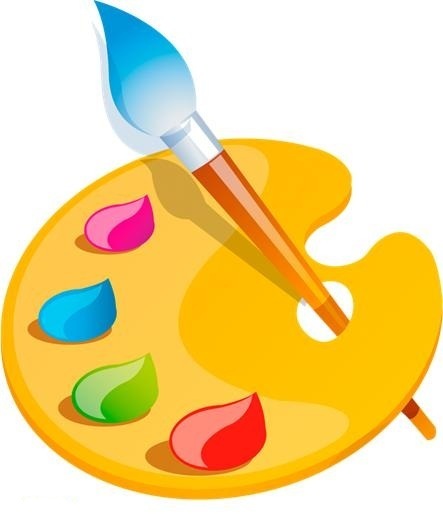 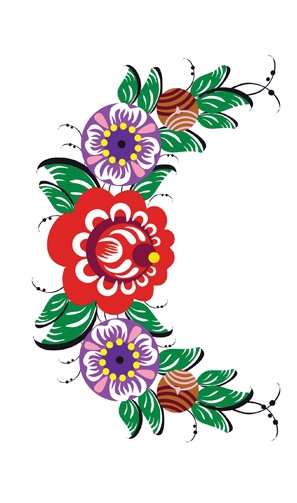 Выставка работ
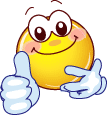 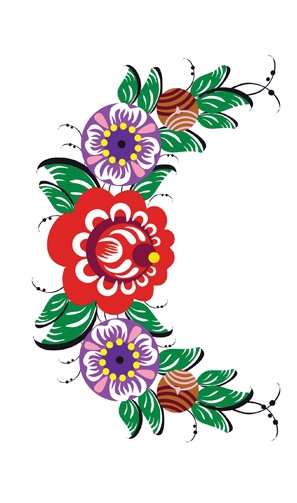 Конец урока